03/10/22
Herramienta de automatización de validación de consistencia e integridad de campos
E. Desarrollo: Sebastian Lukich
Empresa o Unidad: Digital Social Change SPA
Profesor: Diego Aracena
INTRODUCCIÓN
01
Definición del proyecto
Contexto
La captura de información es el proceso en el cual se sacan los datos de error de una tabla que ha sido migrada de un sistema a otro. (Ejemplo.)
Cuando el proceso no está automatizado, todos los recursos humanos disponibles en el área deben dedicarse a hacer consultas SQL a mano sobre cada campo de la tabla migrada.
El seguimiento de la información es el proceso que se trata de dar seguimiento a las estadísticas de error que dejó como resultado la captura de información de error.
Problema
La empresa Digital Social Change SPA no puede hacerse cargo, simplemente con recursos humanos, del trabajo de captura de la información para todos los campos del total de tablas de cada sistema migrado. Necesita de herramientas automatizadas, que apoyen en los procesos tanto de captura de información de error, en lo que respecta a consistencia e integridad de los campos de sus tablas migradas, así como de seguimiento de la información de error de estos procesos de captura.
Solución
Implementar a través de software de inteligencia de negocios una herramienta con dos módulos. Uno que automatice el proceso de captura de información de error, en lo que respecta a consistencia e integridad de los campos de las tablas migradas, y otro que, como complemento al anterior, haga un seguimiento que se pueda visualizar de la evolución por iteraciones de la información capturada por el proceso anterior.
02
Requisitos del sistema
03
Objetivos
Producir un módulo para un proceso automático de captura de información de errores de migración y otro que sirva de tablero para la visualización del seguimiento de los errores capturados en las migraciones de sistemas que ejecuta la empresa Digital Social Change.
Objetivo general
Objetivos específicos
Implementar un software de captura automatizada de datos de errores producidos en las migraciones de sistemas migrados por Digital Social Change Spa.
Conocer la estructura de almacenamiento de los datos de los errores registrados por el proceso automático de validación de campos de tablas migradas con la que funcionará el tablero de estadísticas de evolución de estos mismos errores.
Escoger el diseño de las vistas con las que se visualizará la evolución de los errores en el tablero de estadísticas de evolución de errores generados por las validaciones de los campos de las tablas de los distintos sistemas y subsistemas sometidas a proceso de migración.
Implementar por software un tablero de estadísticas que permita ver la evolución de los errores generados por las validaciones de los campos de las tablas de los distintos sistemas y subsistemas que fueron sometidas a proceso de migración.
04
Alcance
Alcance
Proveer a la empresa Digital Social Change Spa de un software que automatice las tareas de hacer las validaciones a mano campo por campo para las tablas de los sistemas que pasan por migración en la empresa, y de un software que muestre el avance gráfica y dinámicamente de estas validaciones conforme va mejorando el método de migración de sistemas.
05
Lista de actividades
Etapas y actividades
Inauguración del proyecto: “Establecer la metodología de trabajo (acuerdo con cliente)”, “Elegir horarios de reuniones (acuerdo con cliente)“, “Entender el trasfondo de la empresa y su necesidad”.
Diseño del proyecto: “Buscar trabajos relacionados y reportar experiencias anteriores (de la empresa)”, “Establecer listado de requisitos (acuerdo firmado)”, “Hacer diagrama en general del sistema”, “Hacer modelo estrella”, “Hacer diagrama de contexto”, “Hacer diagrama de comunicación/ de secuencia”, “Hacer diagrama colaborativo”.
Implementación: “Hacer pantallazos de primer prototipo”, “Llenado de tablas (estructura reportada por la empresa)”, “Boceto de concepto con Excel”, “Levantar servidor con Pentaho más base de datos”, “Desarrollar primer módulo con Pentaho”, “Desarrollar segundo módulo con Saiku”.
Pruebas: “Refinamiento sucesivo de módulo de Pentaho”, “Refinamiento sucesivo de módulo de Saiku”.
Cierre del proyecto: “Carta de aprobación del cliente”, “Exposición de resultados”.
Carta Gantt
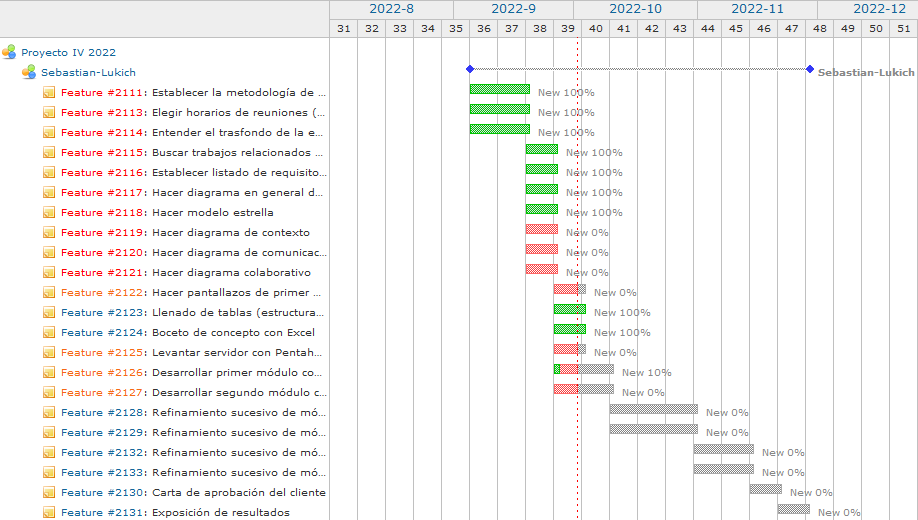 06
Diagramas del proyecto
Diagrama de sistema del proyecto (alto nivel)
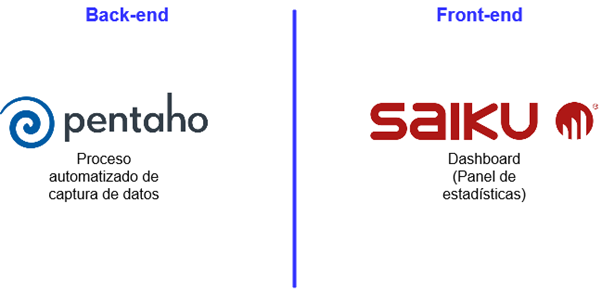 Diagrama de contexto (sistema y subsistemas)
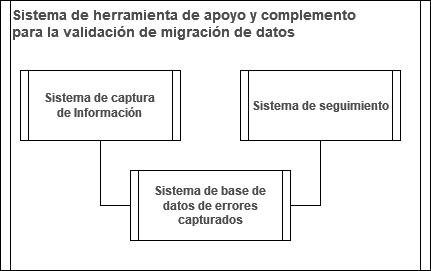 07
Herramientas a utilizar
Pentaho Data Integration
Es una de las herramientas o componentes de Pentaho Suite que permite que se utilicen técnicas ETL, es decir, poder implementar procesos de extracción, transformación y carga de datos. PDI ofrece también datos analíticos muy precisos, eliminando las complejidades involucradas en la codificación al proporcionar bibliotecas en profundidad para el mismo.
Saiku Analytics
Saiku permite a los usuarios comerciales explorar fuentes de datos complejas, utilizando una interfaz familiar de arrastrar y soltar y una terminología comercial fácil de entender, todo dentro de un navegador.
Pentaho CDE
El Community Dashboard Editor (CDE) y sus tecnologías subyacentes (CDF, CDA y CCC) permiten un rápido desarrollo e implementación de los Dashboards Pentaho CTools. La herramienta CDE se creó para simplificar los procesos de creación, diseño y representación de los paneles de CTools. Es una herramienta poderosa y completa, que integra a la perfección la interfaz de usuario con fuentes de datos y componentes personalizados. Esta herramienta se requiere investigar ya que no está en los requerimientos, pero parece el caso que permitiría un resultado más adecuado para el dashboard que se requiere.
08
Alcance de acuerdo a la herramientas
Alcance de acuerdo a la herramientas
Automatizar la validación de campos de los sistemas de las migraciones utilizando Pentaho Data Integration. Crear un dashboard hecho en Saiku Analytics para mostrar gráfica y dinámicamente la evolución de las validaciones.
09
Aspectos iniciales del Front-end
Ejemplo de gráfico de torta mostrando el porcentaje de error de cada campo respecto al total de errores en toda la “[Tabla 1]”
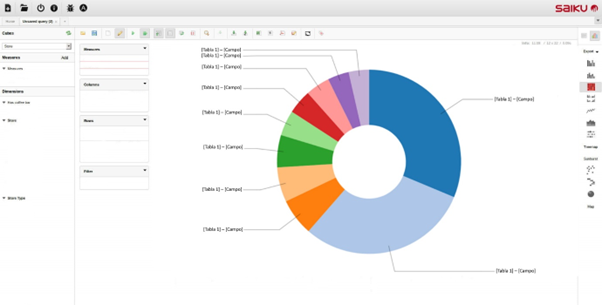 Ejemplo de gráfico de barras mostrando el total de errores encontrados por sistema en decremento con el aumento de iteraciones
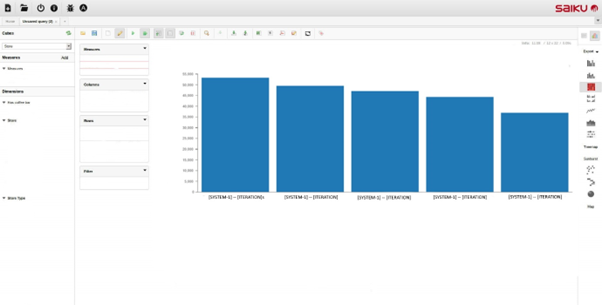 Ejemplo de gráficos de barras donde la cantidad de errores disminuye con las iteraciones por tabla dentro de un “[Sistema 1]”
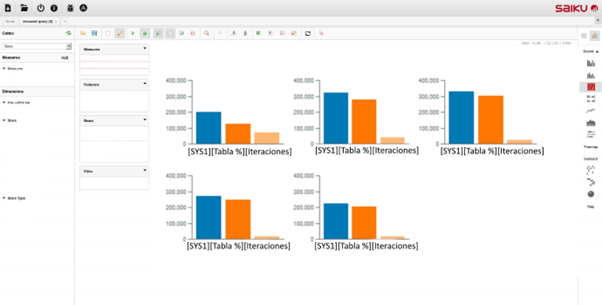 10
BPM
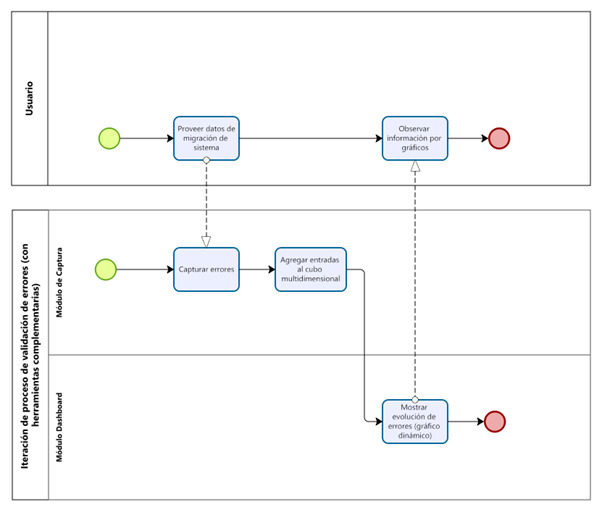 03/10/22
Herramienta de automatización de validación de consistencia e integridad de campos
E. Desarrollo: Sebastian Lukich
Empresa o Unidad: Digital Social Change SPA
Profesor: Diego Aracena